161. Dulce Comunión
Dulce comunión la que gozo ya
En los brazos de mi Salvador;
¡Qué gran bendición en su paz me da!
Oh, yo siento en mí su tierno amor.

Coro:
Libre, salvo,
Del pecado y del temor,
Libre, salvo,
En los brazos de mi Salvador.
2. ¡Cuán dulce es vivir, cuán dulce es gozar
En los brazos de mi salvador!
Allí quiero ir y con Él morar,
Siendo objeto de su tierno amor.

Coro:
Libre, salvo,
Del pecado y del temor,
Libre, salvo,
En los brazos de mi Salvador.
3. No hay que temer, ni que desconfiar, 
En los brazos de mi Salvador;
Por su gran poder Él me guardará
De los brazos del engañador.

Coro:
Libre, salvo,
Del pecado y del temor,
Libre, salvo,
En los brazos de mi Salvador.
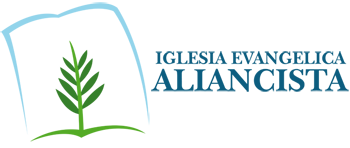